Mandatos formales y informales
Ch 3.2
Repasamos los mandatos informales:
Cuando se usa un mandato informal se habla a….
tú
Mandatos de tú (informales)
-a
No -es
-e
No -as
Irregulares afirmativos de tú:
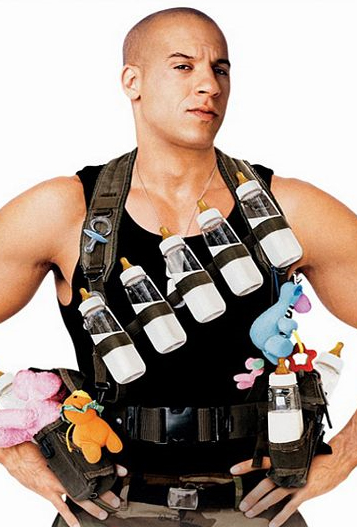 Ven
Di
Sal
Haz
Ten
Ve
Pon
Sé
¡Los mandatos informales!
escribir
tocar
andar
leer
correr
cantar
escuchar
dormir*
nadar
comer
bailar
Mandatos formales - Usted
You, sir.
-e
No -e
-a
No -a
Mandatos formales – Ustedes
Y’all
-en
No -en
-an
No -an
¡Los mandatos formales!
escribir
tocar
andar
leer
correr
cantar
escuchar
dormir*
nadar
comer
bailar
Mandatos irregulares y formales:
Da
No des
Está
No estés
Sé
No seas
Ve
No vayas
Dé
No dé
Vaya
No vaya
Esté
No esté
Sea
No sea
Sean
No sean
Den
No den
Vayan
No vayan
Estén
No estén
Practica con los mandatos
1. Elena, ____ (comprar) una revista del quíosco. (tú)
1. Elena, compra una revista del quíosco.
2. Tomás, ____ (leer) los períodicos. (Ud.)
2. Tómas, lea los períodicos.
3. Dora y Josefina, ____ (visitar) el acuario.
3. Dora y Josefina, visiten el acuario.
4. Eva y Lola, ____ (trabajar) en el hospital.
4. Eva y Lola, trabajen en el hospital.
5. Mario, ____ (escribir) apuntes en la oficina. (Ud.)
5. Mario, escriba apuntes en la oficina.
6. Ana y Pedro, ____ (comprar) comestibles en el supermercado.
6. Ana y Pedro, compren comestibles en el supermercado.
7. Emilia, no____ (caminar) en la autopista. (Tú)
7. Emilia, no camines en la autopista.
8. Esteban y Enrique, no ____ (usar) el Internet.
8. Esteban y Enrique, no usen el Internet.
9. María, no ____ (olvidar) hacer la tarea. (Ud.)
9. María, no olvide hacer la tarea.
10. Alicia y Rico, no ____ (tirar) los papeles
10. Alicia y Rico, no tiren los papeles
Mandatos con los pronombres dobles
Pronombres…
me
nos
me
nos
me
nos
te
os
te
os
te
os
los/las
se
se
le*
les*
lo/la
Reflexivos + Directos
attached
Affirmative – Put _______________ to the command.   (*accento*)
Tú – Put the shirt on – Ponte la camisa – Póntela.
Ud. – Put the shirt on – Póngase la camisa. – Póngasela
Uds. – Put the shirt on – Pónganse la camisa -- Póngansela
¡ACCENTOS!
The accent needs to go on the next to last syllable (or the only vowel if only one syllable) of the CONJUGATED verb.
ie: 
Pon  Póntela (1 syllable, goes on vowel)
Ponga  Pon/ga Póngasela
Recomienda  Rec/o/mi/en/da  Recomiéndamelo
Reflexivos + Directos
before
Negative – Put _________ the command. 
Tú – Don’t put the shirt on – No te pongas la camisa. – No te la pon.   
Ud. – Don’t put the shirt on – No se ponga la camisa.  – No se la ponga. 
Uds. - Don’t put the shirt on – No se pongan la camisa – No se la pongan. 

(NO accentos)
Indirecto + Directo
Affirmative – Put __________to the command. (*accento*)
Tú - Serve the coffee to me. – Sirve el café a mí. – Sírvemelo.
Ud. – Serve the coffee to me. – Sirva el café a mí. – Sírvamelo. 
Uds. -- Serve the coffee to me – Sirva el café a mí. – Sírvanmelo.
attached
Indirect + Directo
Negative – Put _________ the command. 
Tú – Don’t serve the coffee to me. -- No sirvas el café a mí. – No me lo sirvas. 
Ud. - Don’t serve the coffee to me. -- No sirvas el café a mí. – No me lo sirva. 
Uds. - Don’t serve the coffee to me. -- No sirvas el café a mí. – No me lo sirvan.
before
Practicamos (I+D):
1. Lola y Isabel, (tomar) la comida a los clientes.
Tómensela.
2. (Servir, Ud.) el café a Enrique.
Sírvaselo.
3. (Dar, tú) el dinero a mí.
Dámelo.
4. (Poner, Ud.) la sal a la salsa.
Póngasela.
5. No (llevar, Uds.) los vasos a Señor y Señora Díaz.
No se los lleven.
6. (Dar, Uds.) las verduras a nosotros.
Dénnoslas.
7. No (comprar, tú) las botas para Juan.
No se las compres.
8. (Preparar, Ud.) el té para mi abuela.
Prepáreselo.
9. No (ponerse, tú) la camiseta.
No te la pon.
10. (Llevar, Uds.) la propina a los meseros.
Llévensela.
Escribe 3 frases originales. Un compañero va a  re-escribirlas con los pronombres dobles.